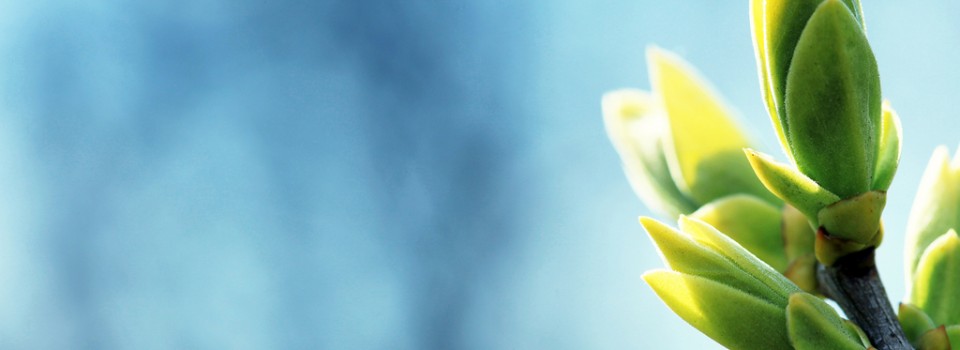 OMICS international
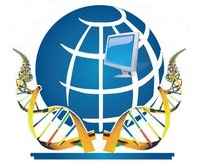 OMICS International through its Open Access Initiative is committed to make genuine and reliable contributions to the scientific community. OMICS International hosts over 700 leading-edge peer reviewed Open Access Journals and organizes over 1000 International Conferences annually all over the world. OMICS International journals have over 10 million readers and the fame and success of the same can be attributed to the strong editorial board which contains over 50000 eminent personalities that ensure a rapid, quality and quick review process. OMICS International signed an agreement with more than 1000 International Societies to make healthcare information Open Access.
Contact us at: contact.omics@omicsonline.org
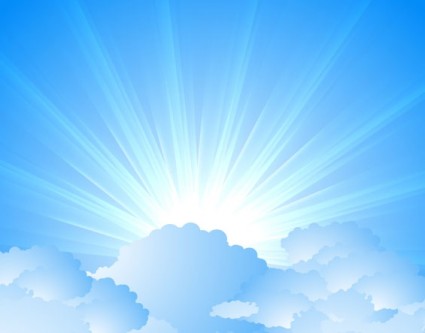 OMICS Journals are welcoming Submissions
OMICS International welcomes submissions that are original and technically so as to serve both the developing world and developed countries in the best possible way.
OMICS Journals  are poised in excellence by publishing high quality research. OMICS International follows an Editorial Manager® System peer review process and boasts of a strong and active editorial board.
Editors and reviewers are experts in their field and provide anonymous, unbiased and detailed reviews of all submissions.
The journal gives the options of multiple language translations for all the articles and all archived articles are available in HTML, XML, PDF and audio formats. Also, all the published articles are archived in repositories and indexing services like DOAJ, CAS, Google Scholar, Scientific Commons, Index Copernicus, EBSCO, HINARI and GALE.
For more details please visit our website: http://omicsonline.org/Submitmanuscript.php
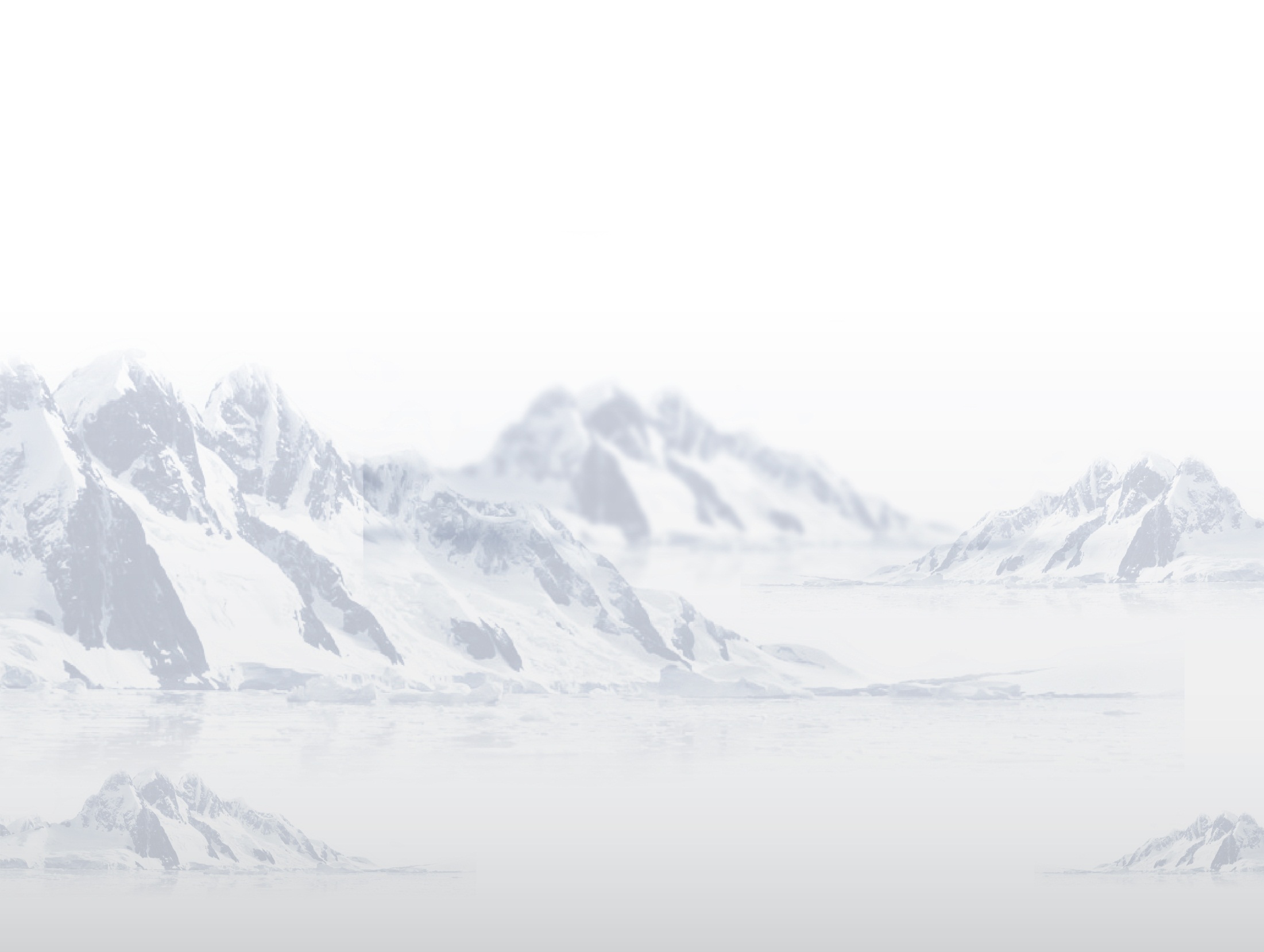 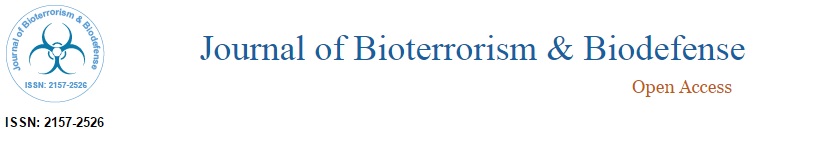 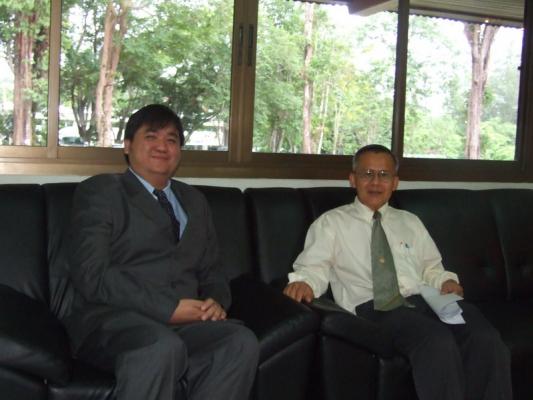 Professor Viroj Wiwanitkit, M.D.
Visiting Professor, Hainan Medical University, China;
Visiting Professor, Faculty of Medicine, University of Nis, Serbia
Adjunct Professor. Joseph Ayobabalola University, Nigeria
Professor, Senior Expert, Surin Rajabhat University, Thailand
Honorary Professor, Dr DY Patil Medicine College, India
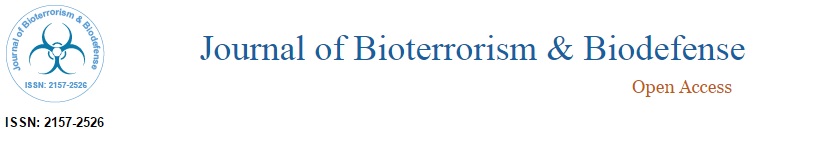 Publications
More than 1500 international publications
The author with the most number of international publications as the first author in global international record.
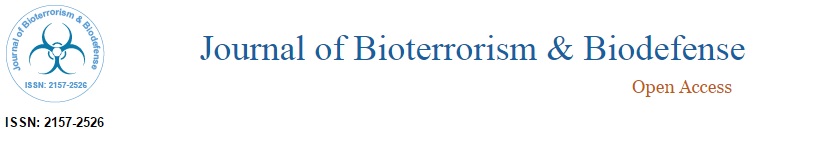 Research Interest
Infectious disease
Tropical medicine
Public health
Bioinformatics
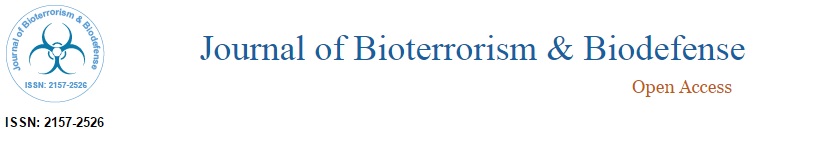 Ongoing Research
Infectious disease
Emerging infectious disease
Zoonosis
Flu
Laboratory tool and nanomedicine
Social determinant of infection
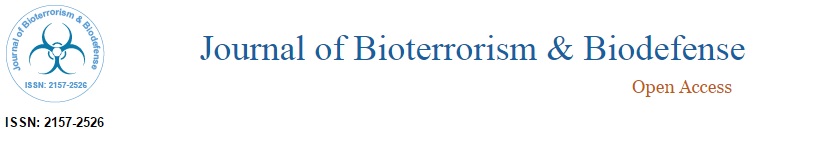 Ongoing Research
Public health
Standardization
Equity
Medico-legal issue and medical ethics
Social medicine
Medical humanities
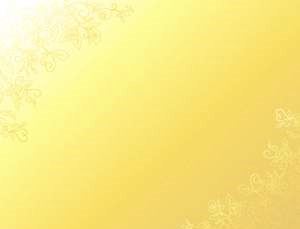 Journal of Bioterrorism & Biodefense Related Journals
Biosafety
Journal of Biosafety & Health Education
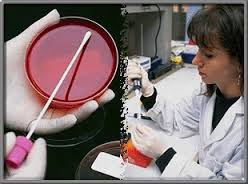 Journal of Bioterrorism & BiodefenseRelated Conferences
Indo-Global Healthcare Conference 
Public Health and Nutrition Conference
2nd  International Infectious Diseases Conference
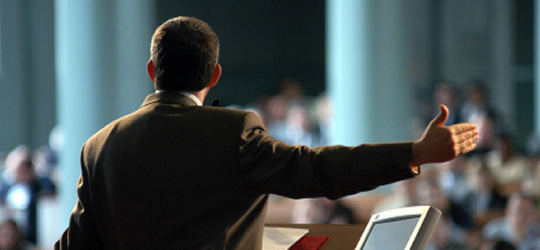 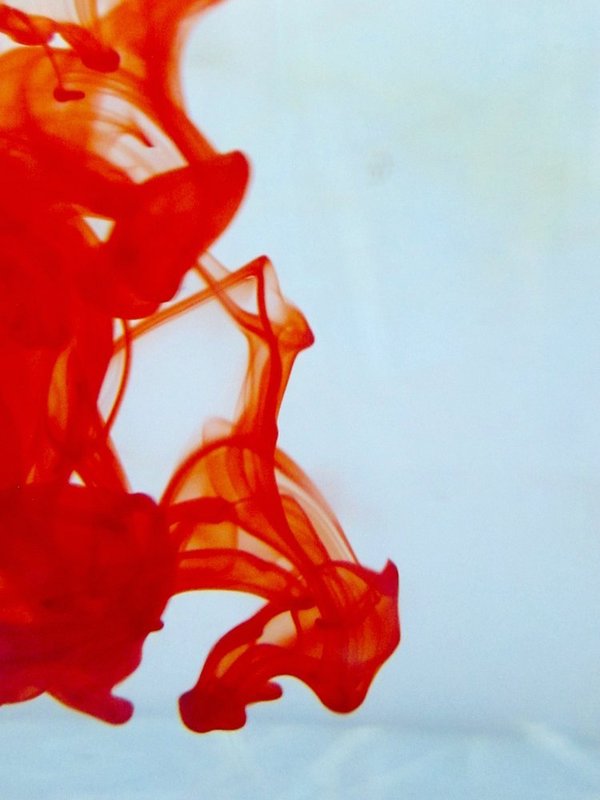 OMICS International Open Access Membership
OMICS International Open Access Membership enables academic and research institutions, funders and corporations to actively encourage open access in scholarly communication and the dissemination of research published by their authors.
For more details and benefits, click on the link below:
http://omicsonline.org/membership.php
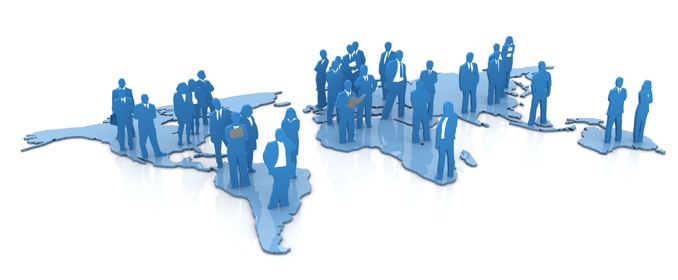